Der Dritte Mann
Il “Traumkapitel” e l’approfondimento/sprofondamento del principio compositivo del “discorso amoroso”
scrittura metonimica
titolo della seconda parte: Der dritte MannLa seconda parte illustra una serie di incubi intessuti di “grumi mnestici” dal recente passato nazista messi in relazione con sintomi di trauma e disagio legati alla violenza familiare e patriarcale, ma anche alla complessa relazione vittima carnefice.
allusione/citazione del film del 1949, The Third Man (vedi info su piattaforma)
ambientazione Vienna nell’immediato dopoguerra
Il terzo uomo non si vede mai, tranne che in un fuggevole fotogramma, in una scena che ha fatto epoca”https://www.youtube.com/watch?v=S6uUDYvXOmA
rapporto misterioso tra uno scrittore, una donna, e il “terzo” – che per quanto invisibile, diventa eponimo (Come Malina)
”Storia di un delitto”guarda il trailer e ascolta la spiegazione di Peter Bogdanovic
NB la colonna sonora di tono leggero, contrappunto ironico agli eventi, ma anche Leitmotiv
Ripetizione e variazione Ort // Zeitin dispositio inversa rispetto al prologo e alla prima parte (Glücklich mit Ivan): Zeit // Ortnella terza parte: ulteriore variazione, non nell’incipit, ma dopo la esplicitazione di un tema ulteriore: il Briefgeheimnis e i suoi “messaggeri”: p. 244 e 246 TK.> Briefträger in Wien – Heute // Heute – Wien hat keine Zeit
si riprende con la questione del tempo e dello spazio in una struttura 
che al parallelismo e sviluppo aggiunge un chiasmo.
Zeit – Ort (Prologo)
Zeit (tempo della consunzione – “sigaretta” misura del tempo) – Ort (luoghi ”eventuali”) > Incipit Glücklich mit Ivan
Ort- Zeit (Incipit Der Dritte Mann)	
“Der Ort is diesmal nicht Wien. Es ist ein Ort, der heißt überall und Nirgends. Die Zeit ist nicht heute. Die Zeit ist überhaupt nicht mehr (...) Es sind die Träume von heute Nacht“ TK 3.1. 501
Il cimitero delle figlie assassinateDer Friedhof der ermordeten Töchter
ricorre tre vv nel capitolo
esempio di Erinnerungsarbeit: 
35 incubi incentrati su scene traumatiche di violenza – padre, incesto, situazioni che rimandano alle persecuzioni, alle torture, allo sterminio per mano nazista
8 dialoghi psicanalitici in cui Malina assume il ruolo di psicanalista intercalano le scene di sogno senza soluzione di continuità narrativa
le Sorelle “Bachmann’s Metonymic prose” (Mc Murtry)
Eleonore (Eleonora Duse ma anche Tosca, Violetta, Maria (Callas), Gaspara Stampa
sofferenza d’amore, violenza morale da parte dell’uomo (dell’artista: D’Annunzio che la manipola e la usa come modello ben riconoscibile per il personaggio nel “Fuoco”
Voci sorelle,

 configurazione plurima e polifonica

Malina: Was ist aus ihr geworden?
Ich : Sie ist in der Fremde gestorben
Modelli
parentale: nel sistema patriarcale: madre – sorella – padre
referenza alla violenza storica (memoria collettiva
violenza e dolore personale : “Schwester” è anche la “infermiera” (nelle poesie inedite: Schwester Anneli, vestita di bianco, unico confronto perl’io ricoverato e sottoposto a cure dolorose, ma anche assistente del medico-padre-detentore del potere di violarla
letterario: Hofmannsthal, Elektra
1903 Sulla scena di Berlino:Hugo von Hofmannsthal, Elektra
Gertrud Eysold
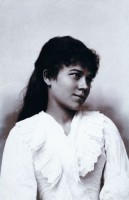 Hofmannsthal Avrebbe voluto, per le scene italiane, Eleonora Duse
Sigmund Freud – Josef Breuer, Studi sull’isteria, 1892-95stati “isterici” come sintomo patologico di un trauma da superare attraverso esperienze di liberazione del corpo e racconto di esse
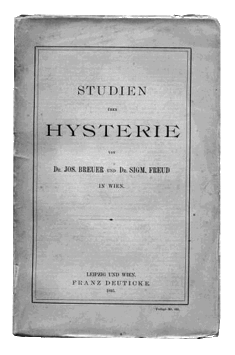 “Il caso Anna O.”: paziente “di intelligenza notevole, dotata di intuizione acuta e di una sorprendente capacità di afferrare le relazioni tra le cose, provvista di un ricco talento poetico e fantastico (…) controllato da uno spirito critico molto acuto; (…) la sua volontà era energica, tenace e costante giungendo talora fino all’ostinazione (…) I suoi stati d’animo avevano sempre una tendenza all’esagerazione •[dismisura > Übermaß], sia nell’allegria che nella tristezza; ne derivava una certa lunaticità.”
Solitudine di elettra evocazione del fantasma del padre sempre alla stessa ora (richiamo a shakespeare, amleto)
Sola! Ahimé, tutta sola. Il padre andato 
Laggiù, cacciato nei suoi freddi abissi.

Con gli occhi a terra
Dove sei tu? Non hai la forza, padre,
Di trascinare fino a me il tuo volto?
L’ora è venuta, è l’ora nostra! L’ora in cui ti hanno scannato, la tua sposa
E chi con lei dorme in un letto, il 
Tuo letto regale. O padre. Nel bagno 
Ti hanno ammazzato, il tuo sangue fluiva
Sopra i tuoi occhi, e il bagno vaporava
Del tuo sangue …
Padre!
Voglio vederti! Non lasciarmi sola
Oggi! Come mi apparisti ieri,
Come un’ombra, là mostrati a tua figlia
Nell’angolo del muro!
scena: cortile interno, scuro e oppressivocura delle indicazioni di regia, sempre indicata la mimica nei minimi dettagli
Allestimento con scenografie di Anselm Kiefer, Teatro San Carlo di Napoli, 2008
Indicazione di regia di Hofmannsthal
Elettra esce di corsa … balza all’indietro come un animale nel suo covo, un braccio davanti al viso

Natura animale di Elettra. 
Prima serva: Avete visto come lei guardava?
Seconda: Sì, come un gatto selvatico.
Terza: Là in terra giaceva l’altro giorno, e si lagnava -
Sintomi ‘isterici’ – fobia del cibo e del sesso. Elettra nella descrizione indiretta delle serve(le trad. sono tratte dall’Ed BUR , G. Bemporad)
La terza serva riferisce di una risposta di Elettra
La quarta serva parla di Elettra
Lei balzò su, tremendi sguardi lanciò, protese le sue dita su di noi come artigli, urlando: “Io nutro nel mio seno – gridava – un avvoltoio!”

Urlò e ricadde nel suo vecchio cantuccio
Via di qui! Mangiate grascia, mangiate dolci – lei gridava – e strisciate coi vostri uomini a letto
Le due sorelle opposte
Adrianne Pieczonka (Chrysothemis) et Evelyn Herlitzius (Elektra)
P. Chéreau, festival Aix en Provence 2013
Elettra
Siedi a terra con me, chiama la morte,
Su di lei, su di lui chiama il giudizio!
Crisotemide
Non posso io, come te, sedere a terra,
Fissare il buio. Ho come un fuoco in petto …
Voglio, prima ch’io muoia, vivere! E aver figli voglio, prima che il mio corpo avvizzisca
Il lamento di Elettra, sposa del padre, della morte, del buio
Andrzei Majewski, figurino (Elettra) per la ripresa di Elektra all’Opéra di Parigi, 1974
Elettra
Fratello, tu lo capisci! Questi dolci brividi ho dovuto immolarli al padre. Credi,
Quando io mi rallegravo del mio corpo, credi che i suoi sospiri non salissero, non salisse il suo rantolo nel mio letto? Sono gelosi i morti: e mi ha mandato l’odio, l’odio dai cavi occhi per sposo. Dovetti allora dall’orrido, dall’alito di vipera, lasciare che strisciasse su di me, nel mio letto insonne, e tutto mi costrinse a sapere ciò che avviene tra uomo e donna
Beato chi può agire
Elettra al Teatro alla Scala di Milano, 6 aprile 1909 (prima rappresentazione italiana). In scena: Salomea Krusceniska (Elettra). La Krusceniska (già stata Salome al Teatro alla Scala il 26 dicembre)
Elettra
Beato chi può fare! L’azione è come un letto
Su cui l’anima ha tregua, come un letto
Di balsamo, su cui può darsi tregua
L’anima, ch’è ferita, incendio, ascesso ed una fiamma!
La danza di Elettra
Elettra: gesti menadici e parole dionisache
Elettra si è alzata. Discende sulla soglia. Ha gettato indietro il capo come una menade. Alza le ginocchia, stende le braccia, è una danza senza nome quella in cui procede 
…
Si arresta, la fissa con occhi sbarrati
… 
Taci e danza. Qui accorrete tutti!
Unitevi tutti! Io porto il peso della gioia, e davanti a voi qui danzo.
Chi come noi è felice, altro non deve che tacere e danzare!
Muove ancora alcuni passi del più spasmodico trionfo e stramazza a terra.
Marie Gutheil-Schoder, prima Elettra a Vienna, Hofoper, 1909
la terza evocazione del cimitero delle figlie assassinate rimanda a Strindberg, Pasqua (1901) Ibsen, Quando i morti si risvegliano 1899
Incesto e violenza rimandano a un contesto più ampio, che sposta dalla interpretazione familiare al piano della figurazione letteraria, scenica, della violenza esercitata sul FEMMININO
Trauma della Verdinglichung, objectification, reificazione, costrizione di uno spazio e di un tempo
la scrittura metonimica, il continuo differire lo spazio, l’azione in altri tempi, in altre voci, in altri corpi, impedisce il fissarsi, l’inchiodarsi in una posizione, quella della vittima in ceppi
comunità estetica (spazio di risonanza delle voci sorelle)
“The intertextual appeal woven into this fragmentary prose, self reflexive engagement with past artists and their work permits an ongoing aesthetic community that not only lends wider validity to the solitary speech-act but suggests a utopian state of multiplicity in which diverse sources are cast into a creative dialogue that functions through the productive play of difference” (McMurtry 179)
“Liebe ist ein Kunstwerk” definizione di Bachmann - intervista del 1971
integrazione di citazioni da altre opere d’arte, combinazione di stili e modi letterari
frammenti disparati di voci del passato da poesie e canzoni, da dialoghi e lettere, per stabilire una rete metonimica che chiede ai suoi lettori un continuo impegno di riflessione e rifiuta ogni chiusura in un unico spazio narrativo
dalle forme di utopia come luogo altro della poesia delle poesie degli anni 50, passando per le poesie degli anni 60 che esprimono la crisi, nell’oggi, al tempo presente, del soggetto che ama.
l’articolazione della sofferenza interiore è sostituita dal ritratto drammatico del soggetto amoroso
1965
Kursbuch 1
primo numero della rivista Kursbuch (diretta da H. M. Enzensberger)
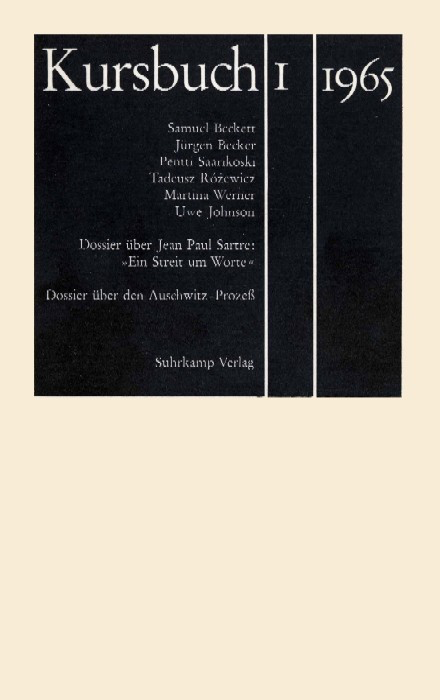 Samuel Beckett: Faux Départs - Falsch angefangen
Jürgen Becker: Glücksreihen
Pentti Saarikoski: Was geschieht in Wirklichkeit
Tadeusz Rózewicz: Non Stop Shows
Martina Werner: Monogramme
Peter O. Chotjewitz: Hommage à Frantek
Uwe Johnson: Eine Kneipe geht verloren
Karl Markus Michel: Die sprachlose Intelligenz I
Dossier 1: Ein Streit um Worte:
Interview mit Jean-Paul Sartre, Le Monde, 18. 4. 1964
Claude Simon: Für wen schreibt denn Sartre?
Interview mit Jean-Paul Sartre, Clarté, März-April 1964
Dossier 2: Aufzeichnungen von einem Prozeß:
Peter Weiss: Frankfurter Auszüge 
Martin Walser: Unser Auschwitz
Sartre, Intervista con Yves Buin, pubblicata in Kursbuch (“Clarté”) 1964
“alles ausdrücken, was er selbst ist // alles ausdrücken was ist ” – esprimere tutto quello che si è // esprimere tutto quello che è
ästhetisch wirksame Werk (opera efficace dal punto di vista estetico): 
Dichte
Dunkelheit
Mensch: dunkle in dem Maße wie die Gesellschaft dunkel ist (oscurità dell’uomo collegata all’oscurità della società)
Erhellung (perdita di verità)
Engagement: tuffarsi in se stesso (eintauchen, non per esprimere il proprio individuo bensì la propria Persona all’interno della complessa società che lo condiziona e sostiene)
Amore 
lotta / vittoria contro la morte
poesia d’amore legata alle nostre angosce più profonde, con le possibilità, nelle presente, di una morte collettiva
svela e realizza il contenuto del tragico odierno